Презентация:
«Пасха – семейный праздник»
Дуюнов Дима
4 «б» классУчитель  начальных классов Хлямина С.Ж МБОУ «Приволжская ООШ»Приволжский район Астраханская область
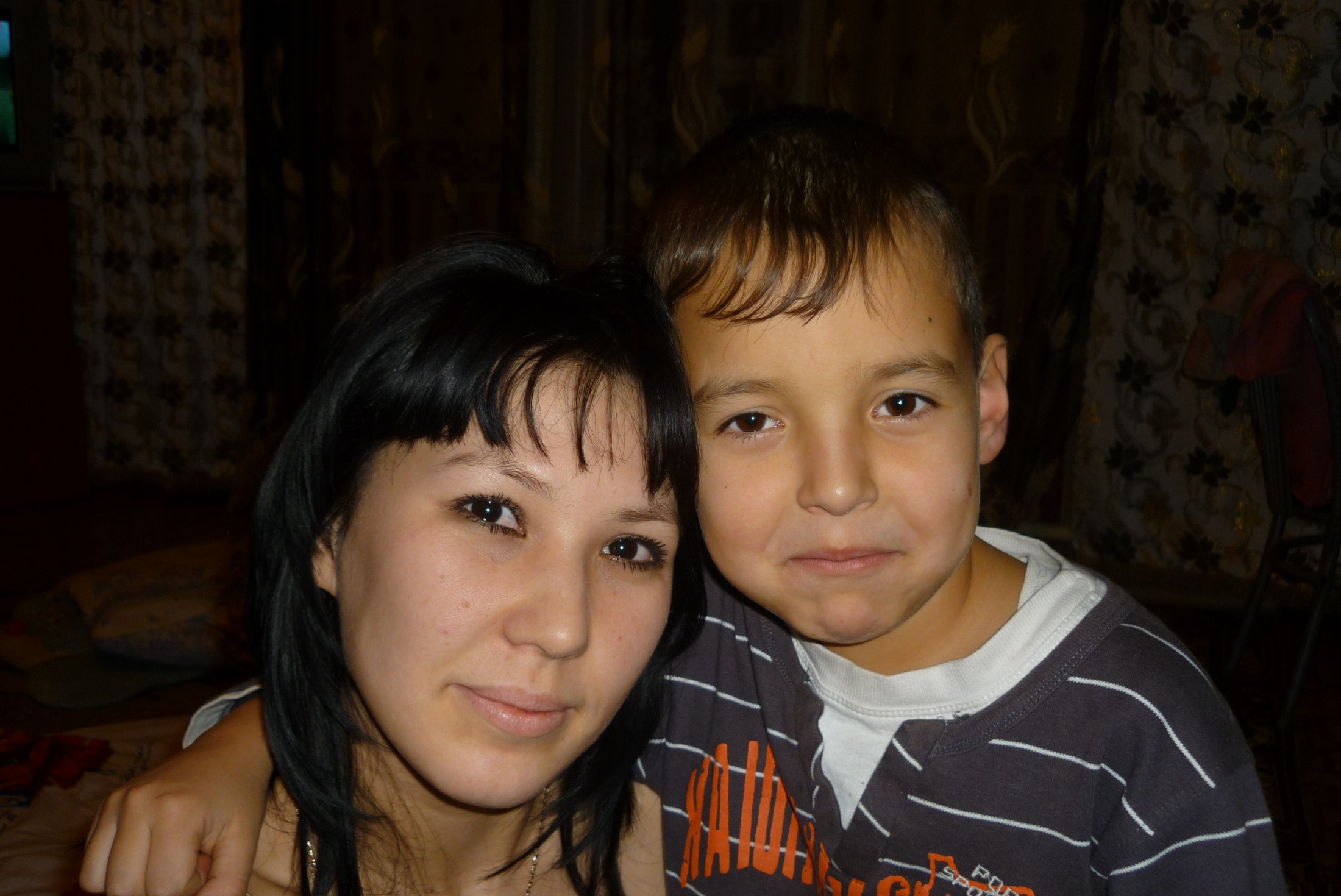 Повсюду благовест гудит,Из всех церквей народ валит.Заря глядит уже с небес...Христос воскрес! Христос воскрес!
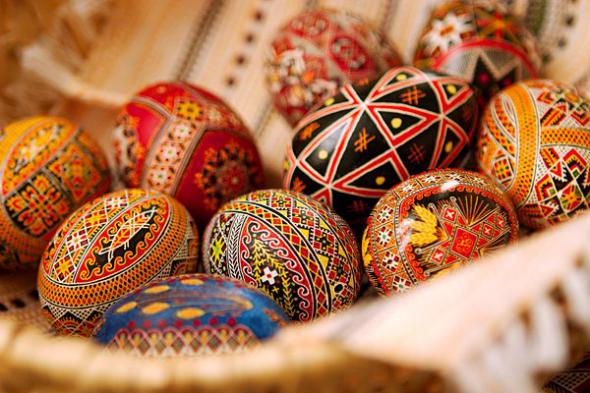 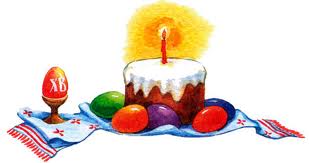 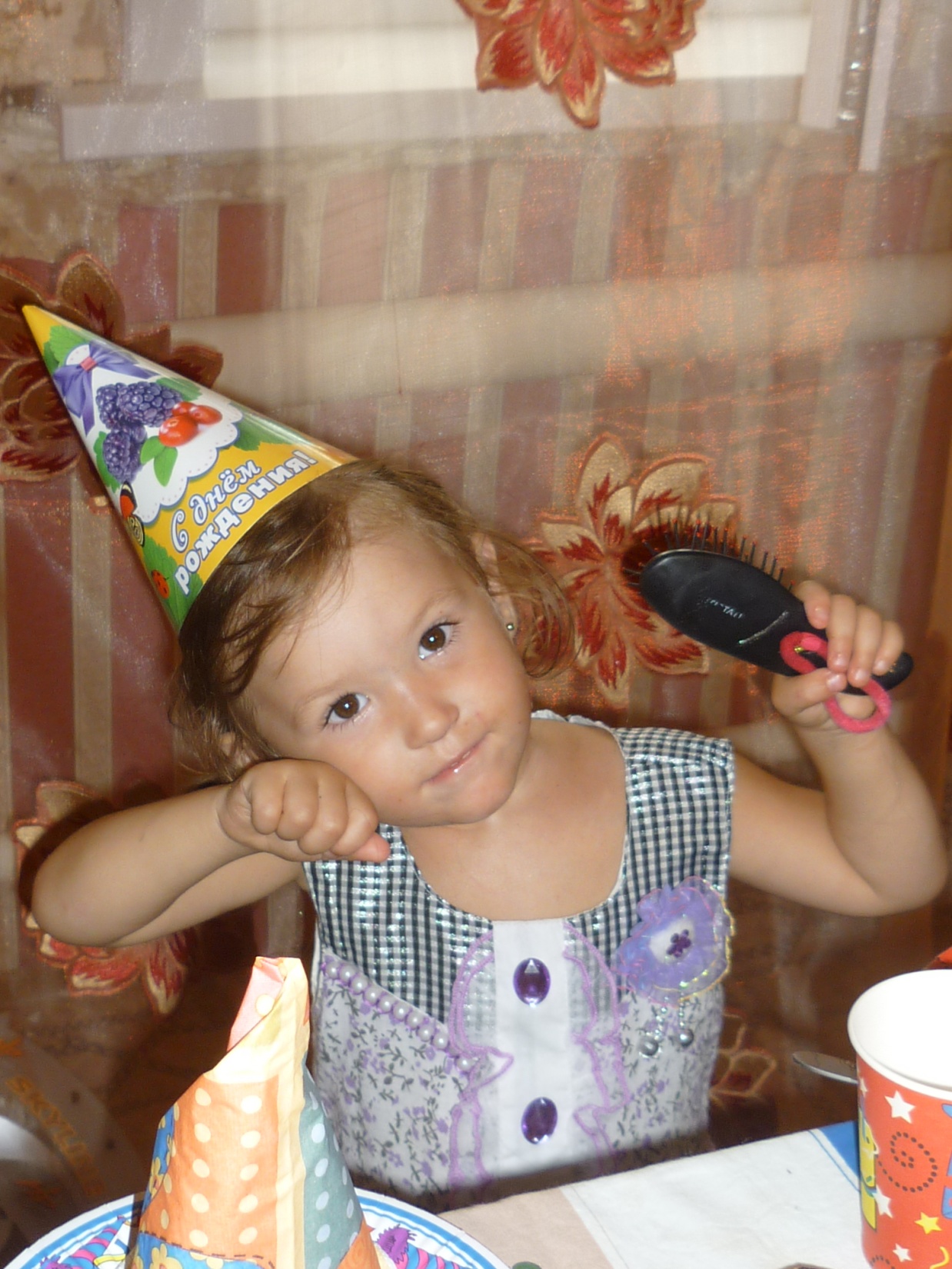 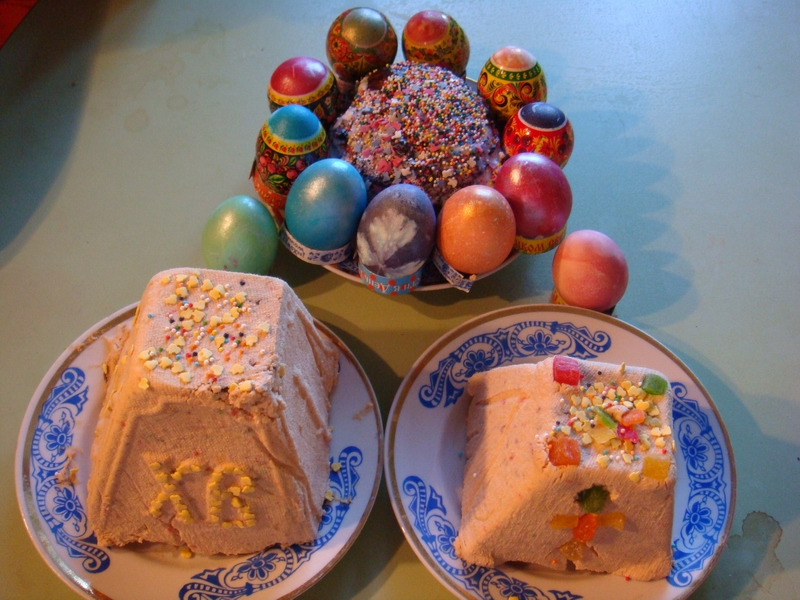 Семейный отдых на море
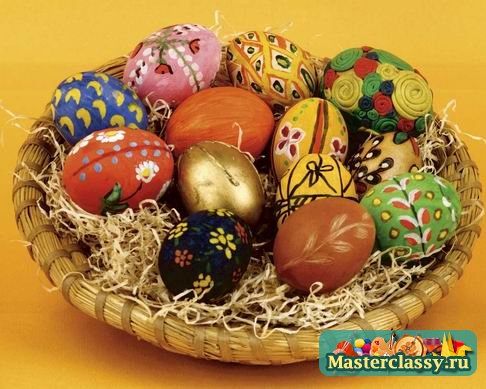 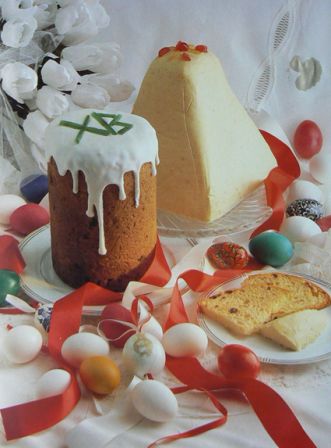